VCE Food Studies
What is the study of food?
VCE Food Studies is designed to build the capacities of students to make informed food choices. Students develop their understanding of food while acquiring skills that enable them to take greater ownership of their food decisions and eating patterns. This study complements and supports further training and employment opportunities in the fields of home economics, food technology, food manufacturing and hospitality.
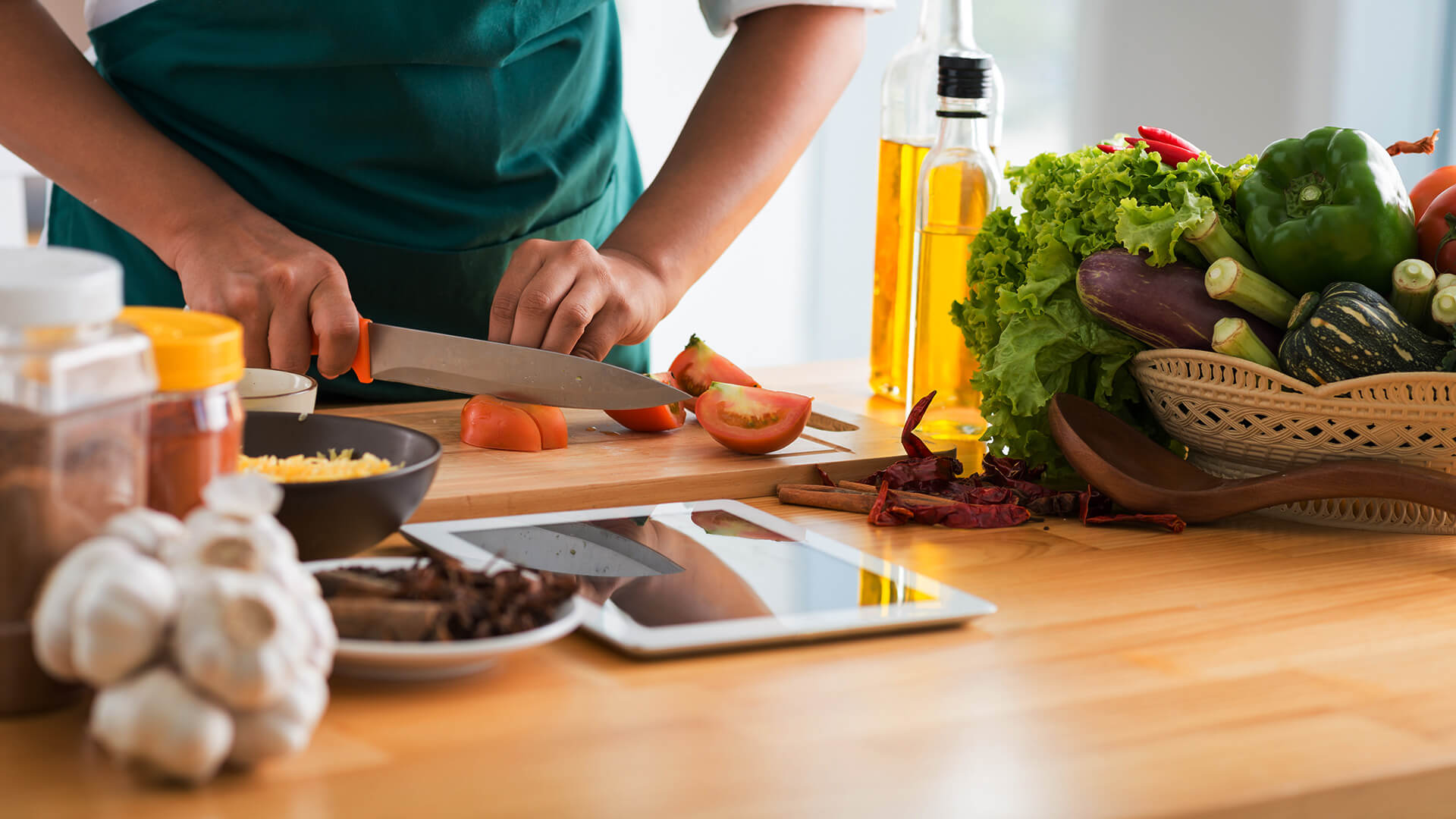 Course Overview
Structure 
The study is made up of four units.

• Unit 1: Food origins 

• Unit 2: Food makers 

• Unit 3: Food in daily life

• Unit 4: Food issues, challenges and futures

Entry 

There are no prerequisites for entry to Units 1, 2 and 3
Students must undertake Unit 3 prior to Unit 4
Pathways
Food Laboratory assistant: science and food at VCE level 
Nutritional educator: VCE food level, working in places such as spas, fitness centres, rehabilitation centres, and weight management centres.
Food industry professionals: developing recipes and analysing products for nutritional labelling to promoting and educating consumers about the nutritional value of specific foods. 
Hospitality and catering: Tafecourses in Certificate 3/4 Hospitality. Or start with a parttime job in a food based area. 
Food photographer: Skills needed degree or no degree. 
Food writer: can happen with out a degree but experience of food essential. 
Public Health worker: degree required. Can work in hospitals designing appropriate diets, sports diets, public announcements around food safety and programs to assist the public. 
Clinical Dietitian: Degree needed. Can set up your own business or work for larger companies. 
Food Educators: degree required. Teach in schools, Tafes and large companies. 
Agricultural scientist: degree needed. Grows and adapts large scale food production.
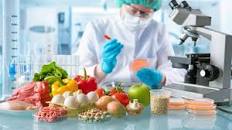 What to expect
Food Studies is challenging and rewarding 

To succeed in this subject you will need to:

Work hard and be organised for learning 
Participate in class discussions & practical activities 
Research and analyse 
Design and adapt food
Evaluate changes in food trends